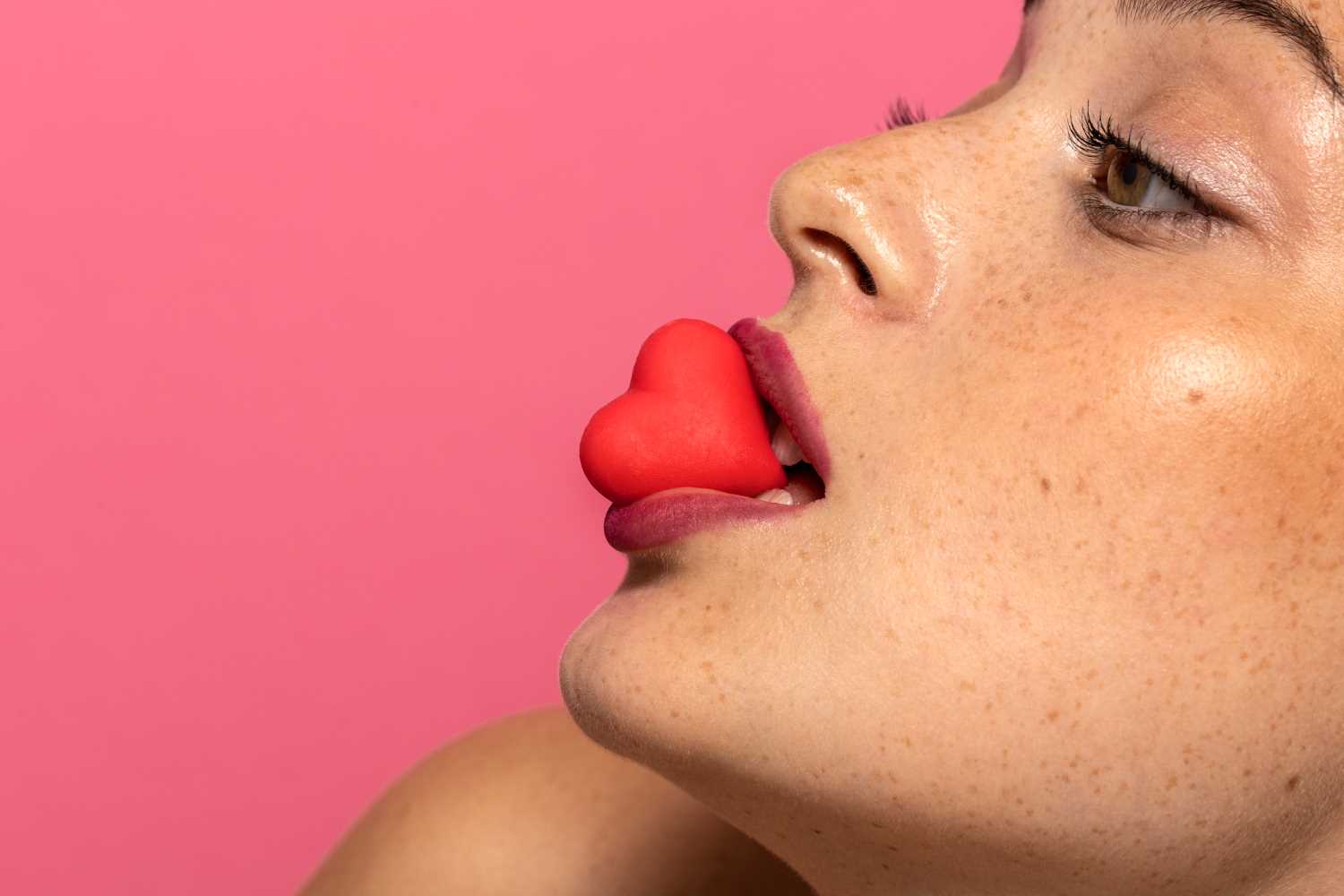 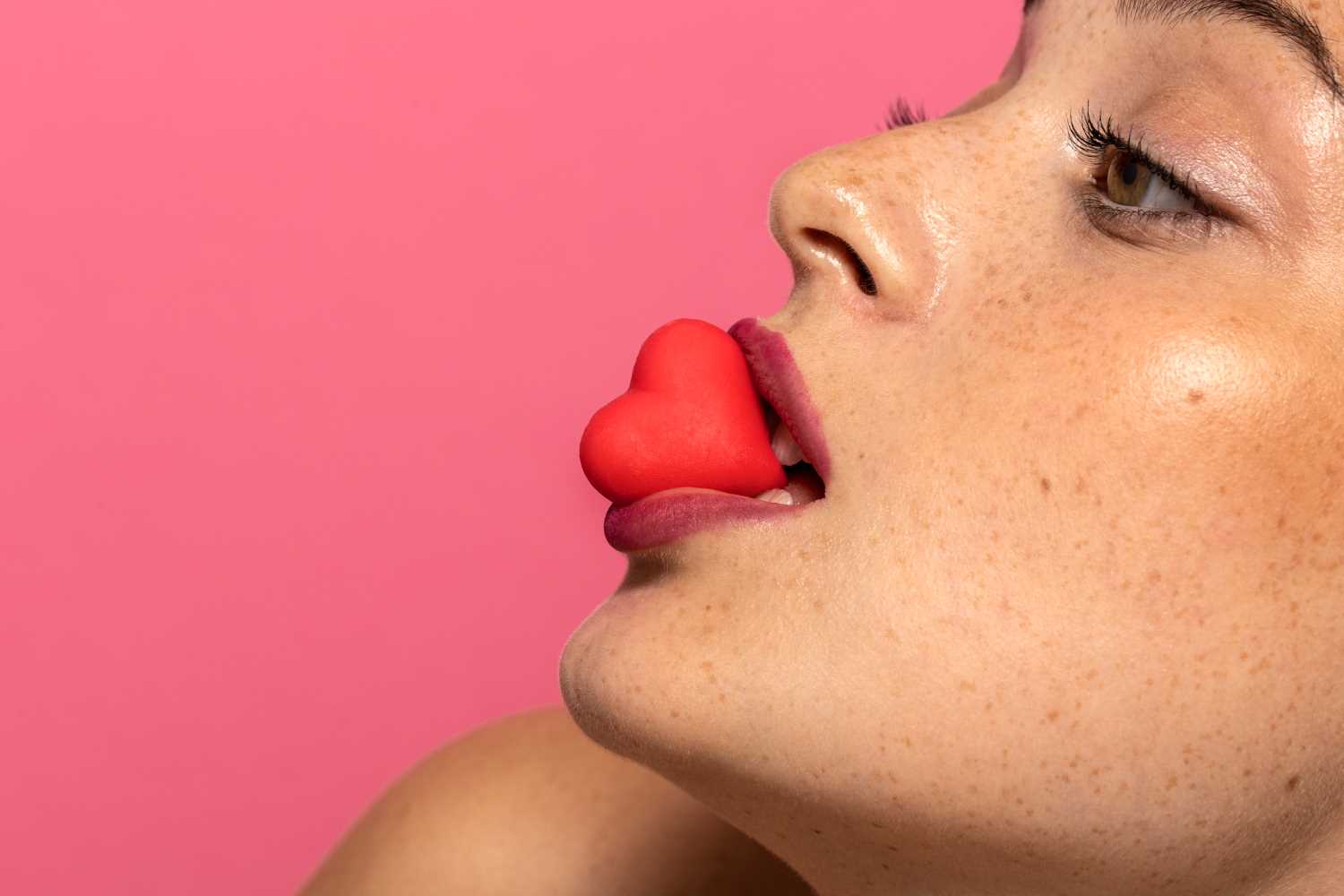 Slidesppt.net
International Kiss Day
Free Template
Please enter the title Please enter the title Please enter the title Please enter the title
Please enter the title Please enter the title Please enter the title
International Kiss Day
Free Template
01.
KISS
Please enter the title Please enter the title
Free Template
02.
Please enter the title Please enter the title
03.
Free Template
Please enter the title Please enter the title
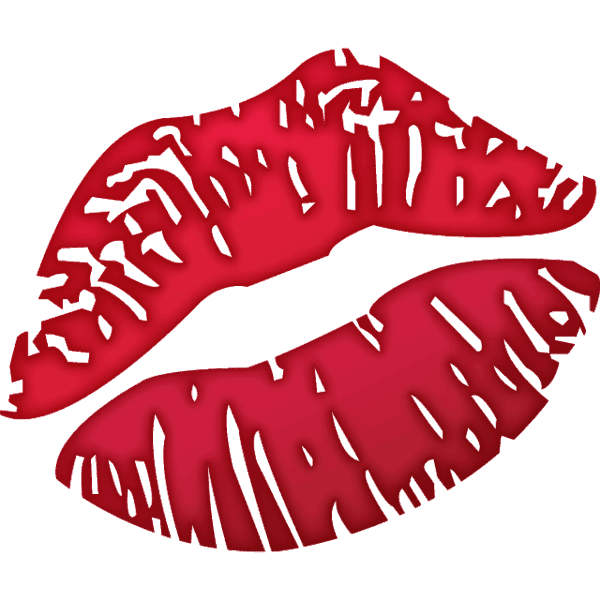 04.
Free Template
Please enter the title Please enter the title
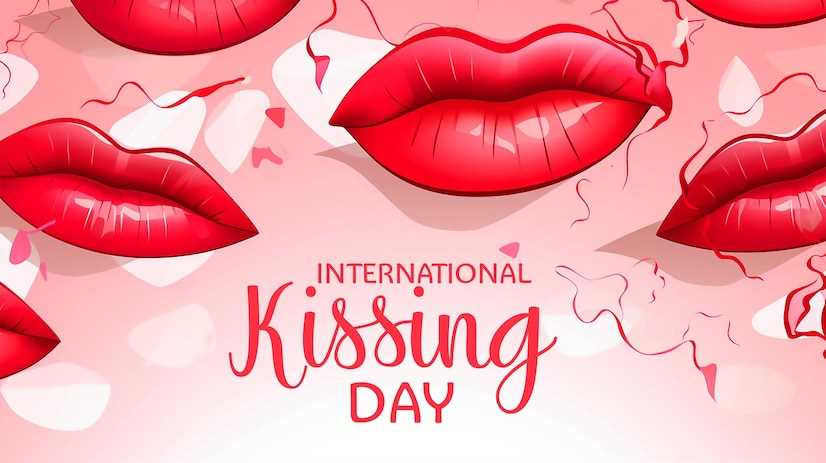 International Kiss Day
Forever
Please enter the title Please enter the title Please enter the title
Please enter the title Please enter the title
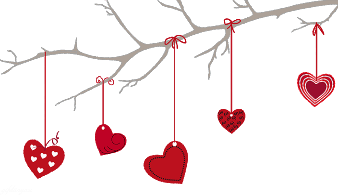 International Kiss Day
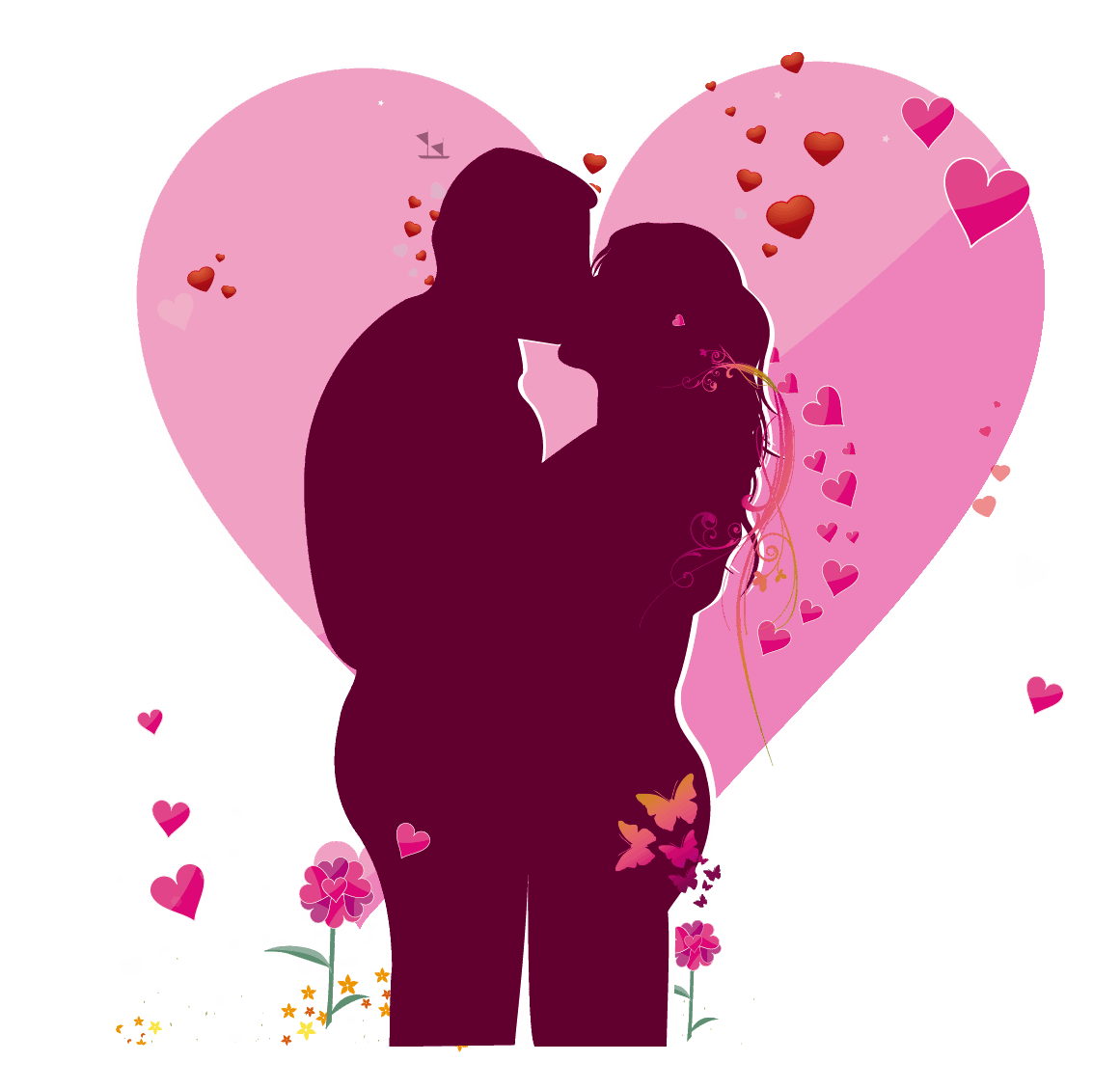 Subtitle Here
Subtitle Here
Subtitle Here
Subtitle Here
Click to insert texts and adjust font sizes based on your need.
Click to insert texts and adjust font sizes based on your need.
Click to insert texts and adjust font sizes based on your need.
Click to insert texts and adjust font sizes based on your need.
Please enter the title Please enter the title
50%
60%
50%
60%
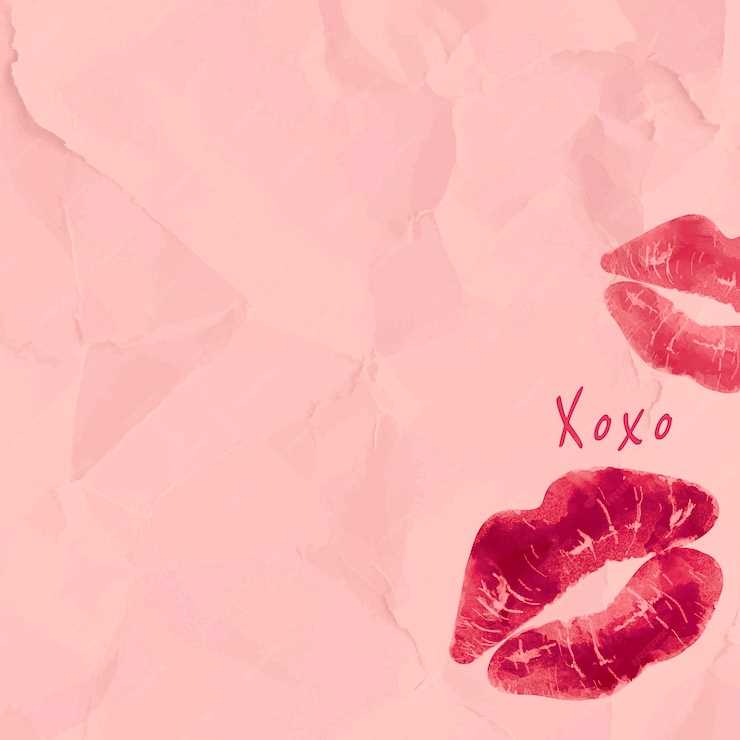 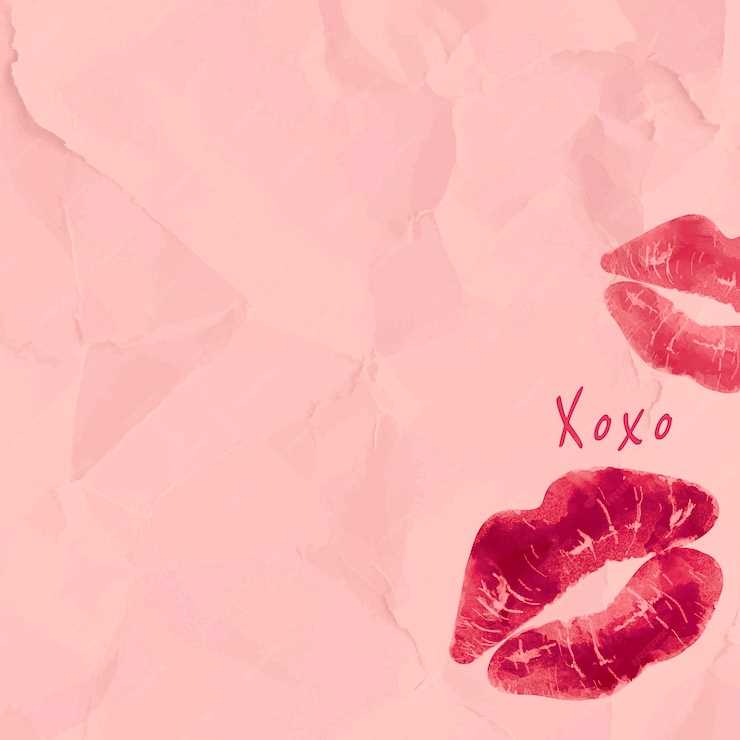 International Kiss Day
Theme
Text Title
Text 
Here
Click to Insert Click to Insert Click to Insert Click to Insert Click to Insert Click to Insert
Text Title
Text 
Here
Click to Insert Click to Insert Click to Insert Click to Insert Click to Insert Click to Insert
[Speaker Notes: slidesppt.net]
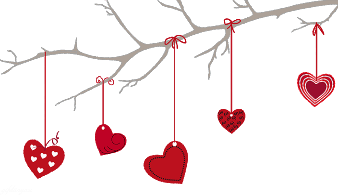 International Kiss Day
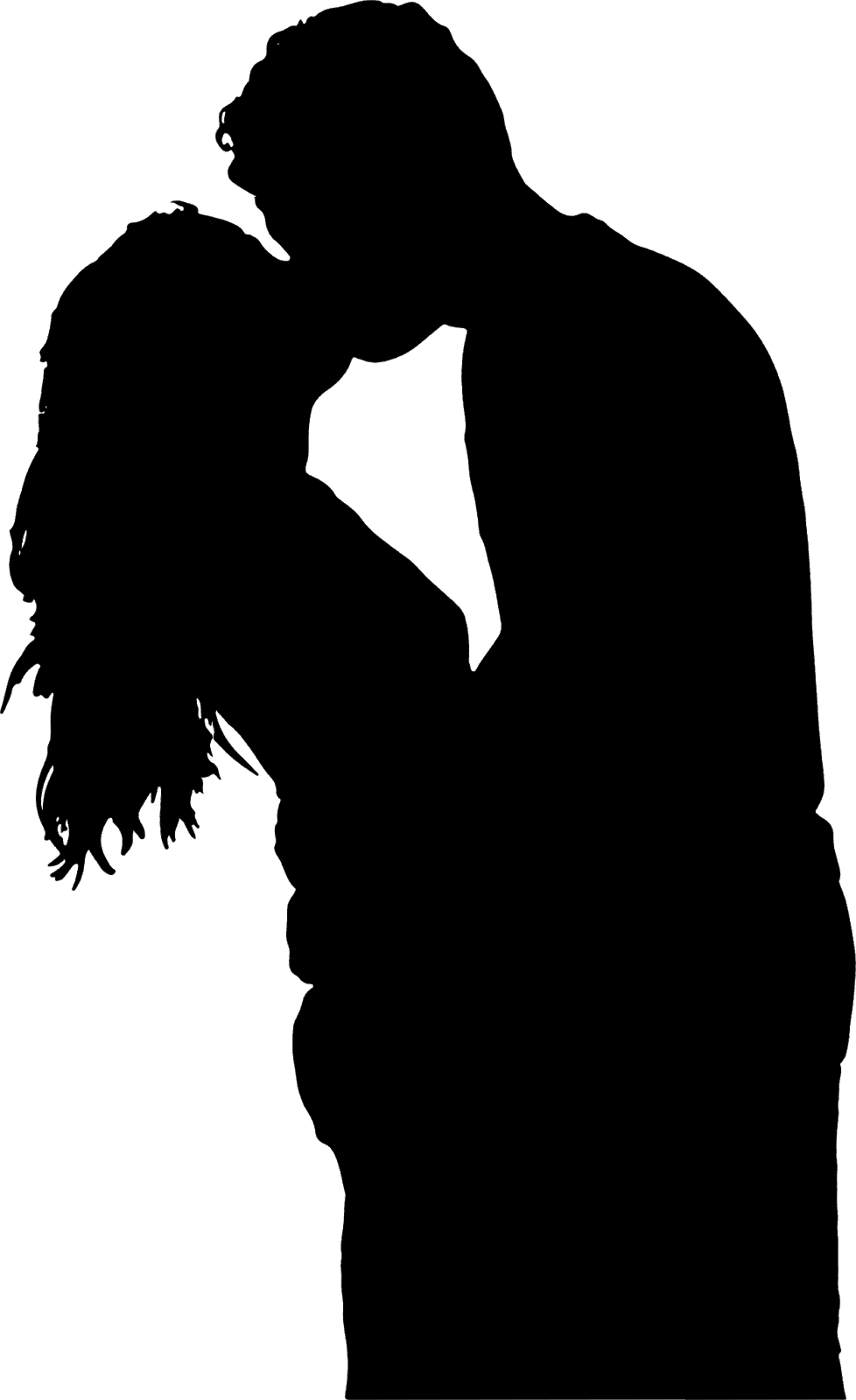 Please enter the title Please enter the title
Text Title
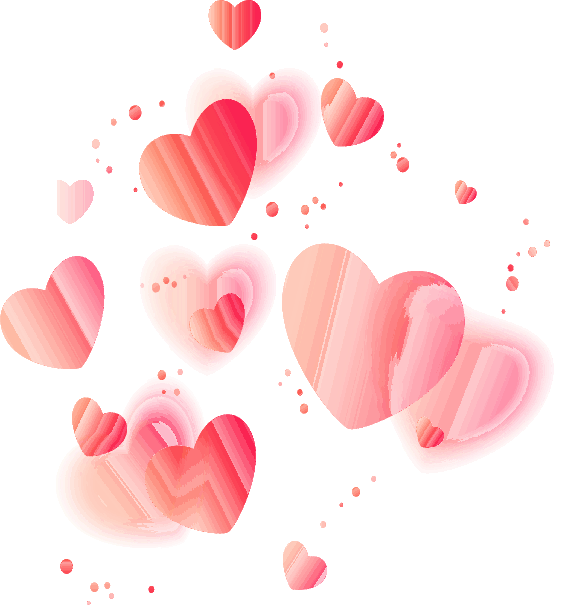 Click to Insert Click to Insert Click to Insert Click to Insert Click to Insert Click to Insert
Text Title
Click to Insert Click to Insert Click to Insert Click to Insert Click to Insert Click to Insert
Text Title
Click to Insert Click to Insert Click to Insert Click to Insert Click to Insert Click to Insert
Text Title
Click to Insert Click to Insert Click to Insert Click to Insert Click to Insert Click to Insert
International Kiss Day
Please enter the title Please enter the title
Subtitle Here
Subtitle Here
Subtitle Here
Subtitle Here
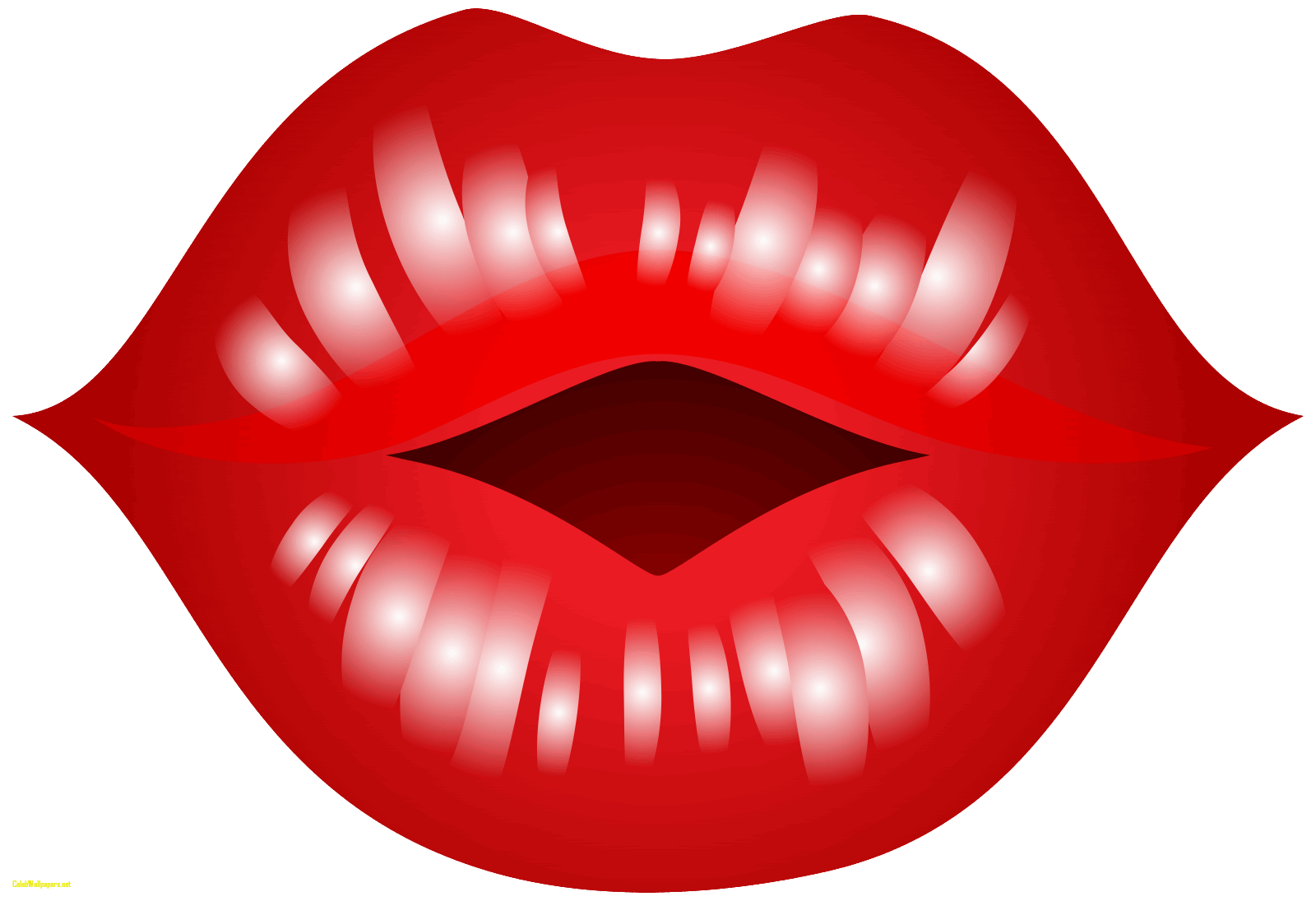 Click to insert texts and adjust font sizes based on your need.
Click to insert texts and adjust font sizes based on your need.
Click to insert texts and adjust font sizes based on your need.
Click to insert texts and adjust font sizes based on your need.
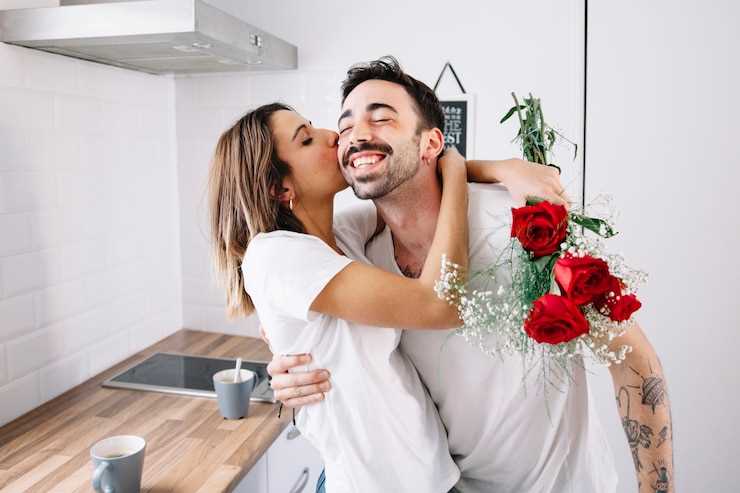 02
Subject Title
Please enter the title Please enter the title Please enter the title
Please enter the title Please enter the title
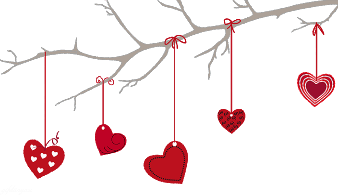 International Kiss Day
Please enter the title Please enter the title
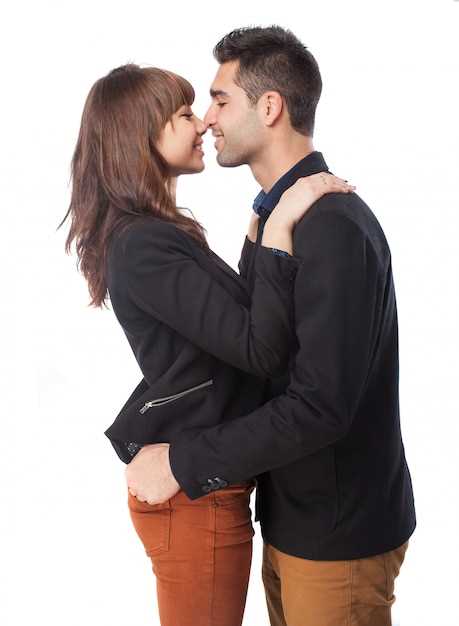 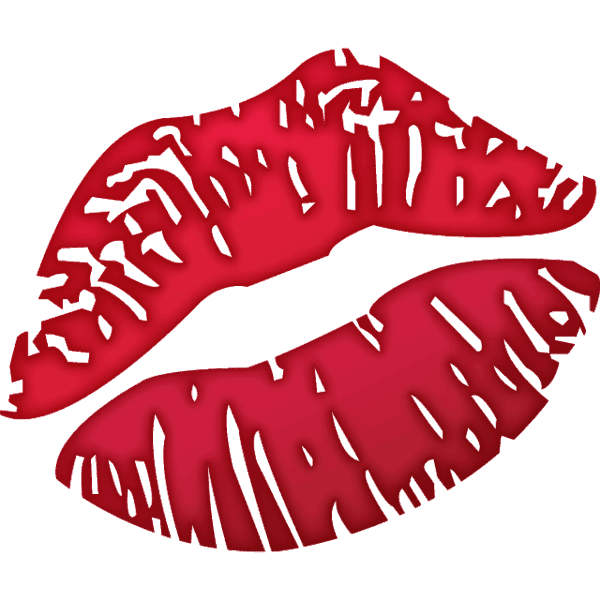 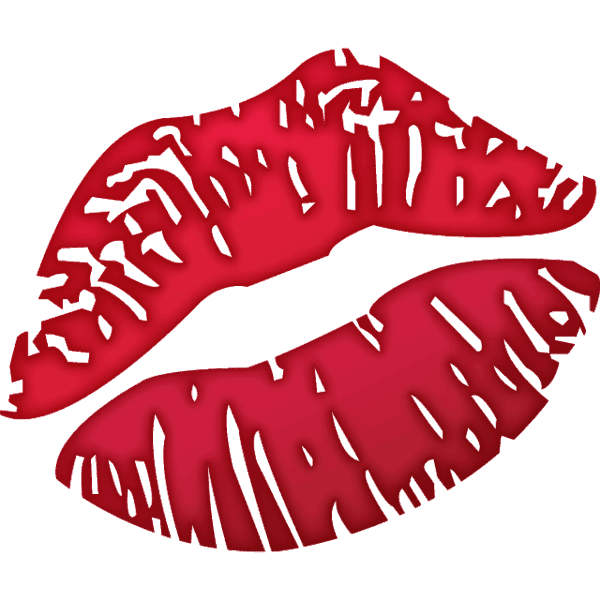 Click to Insert
Click to Insert
Click to Insert
Click to Insert Click to Insert
Click to Insert Click to Insert
Click to Insert Click to Insert
Lorem ipsum dolor sit amet, consectetur adipiscing elit sed do eiusmod tempor
Lorem ipsum dolor sit amet, consectetur adipiscing elit sed do eiusmod tempor
Lorem ipsum dolor sit amet, consectetur adipiscing elit sed do eiusmod tempor
International Kiss Day
Please enter the title Please enter the title
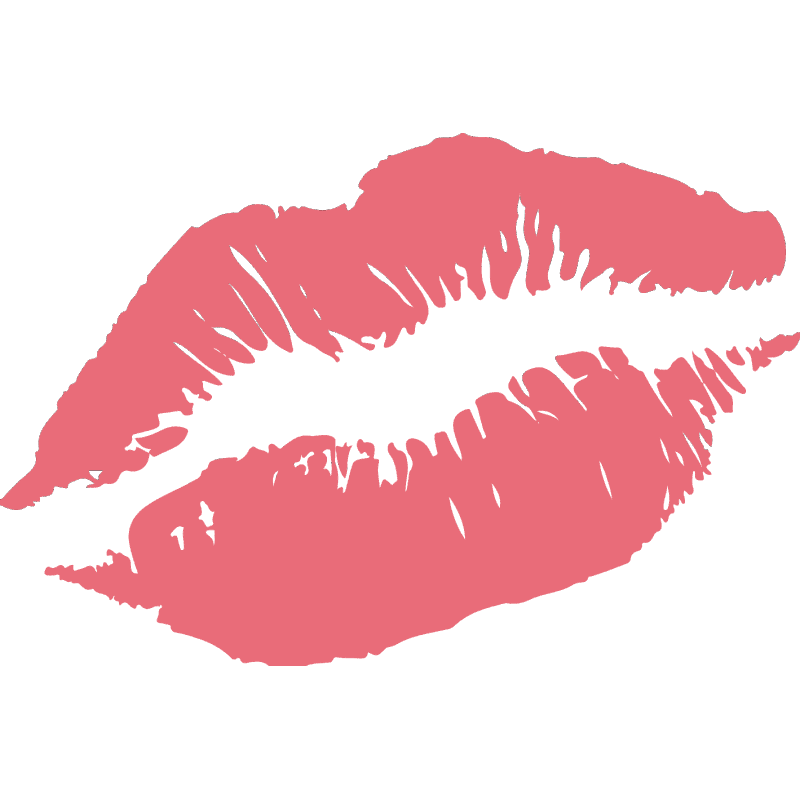 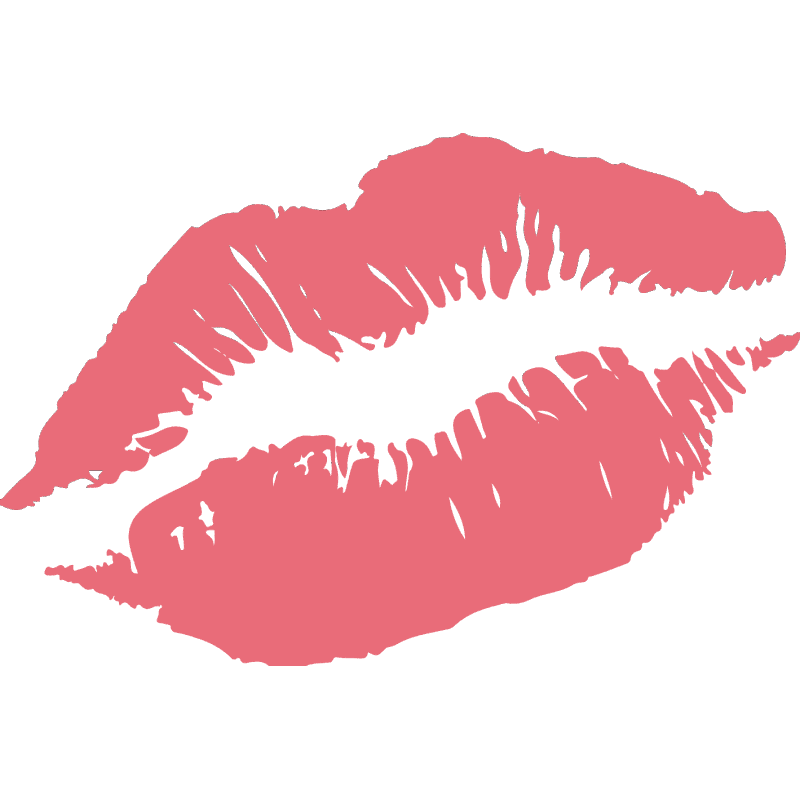 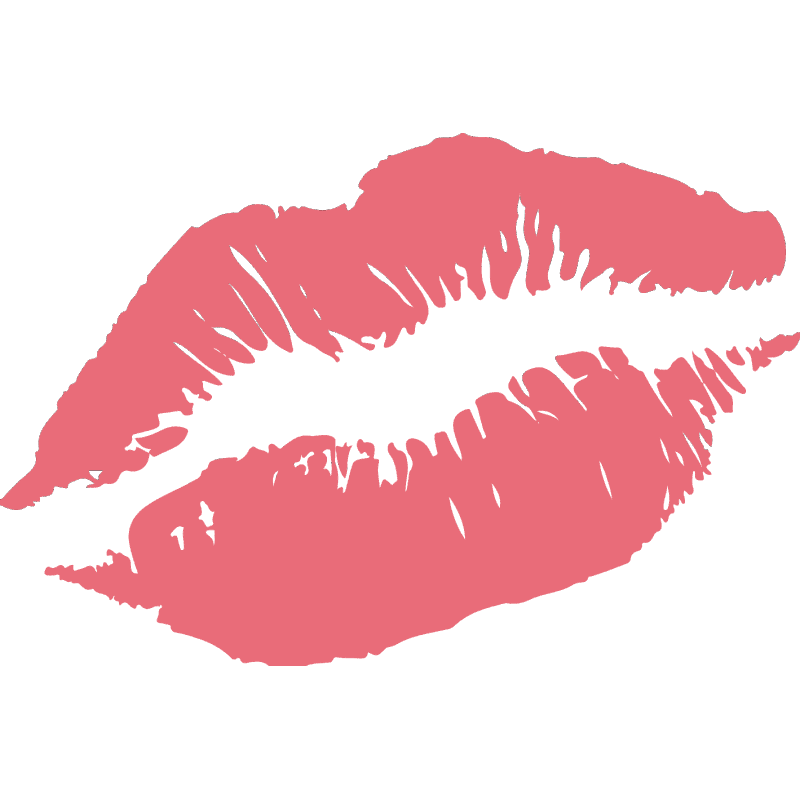 Insert Your Title Here
Click to Insert Click to Insert Click to Insert Click to Insert Click to Insert Click to Insert
Insert Your Title Here
Click to Insert Click to Insert Click to Insert Click to Insert Click to Insert Click to Insert
Insert Your Title Here
Click to Insert Click to Insert Click to Insert Click to Insert Click to Insert Click to Insert
1
2
3
4
5
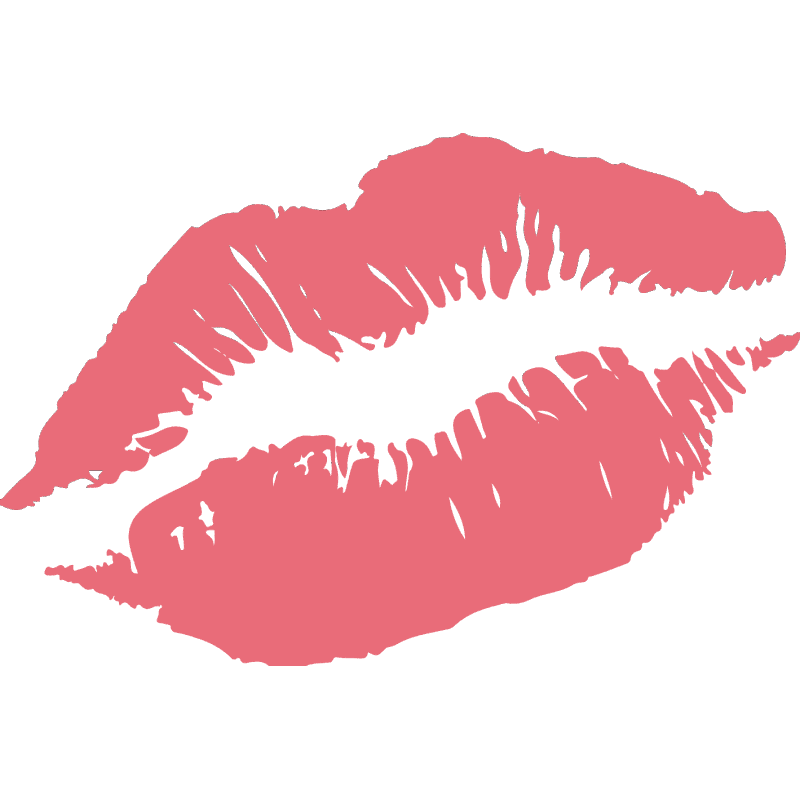 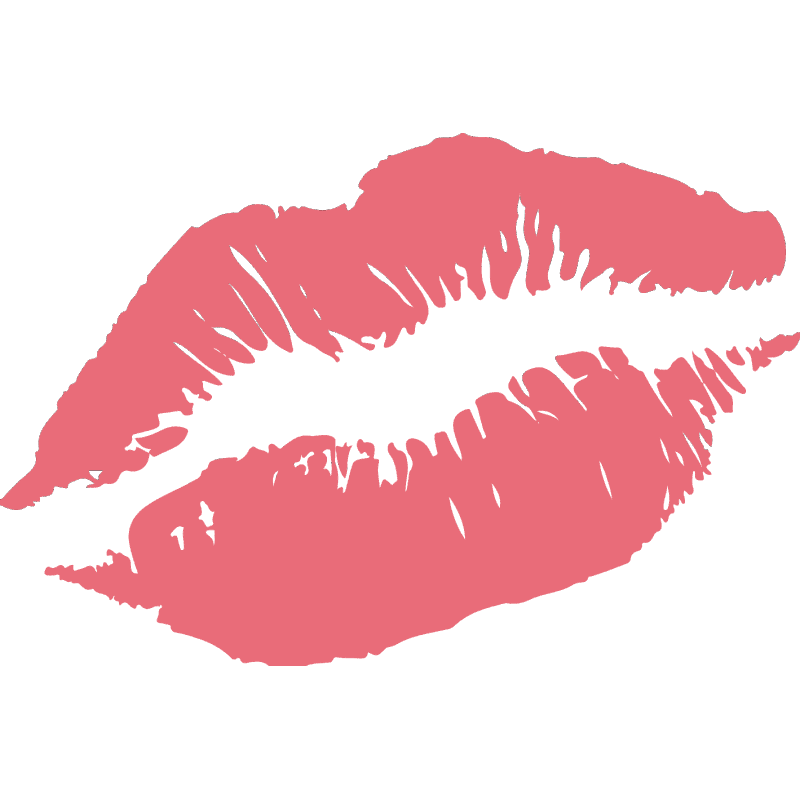 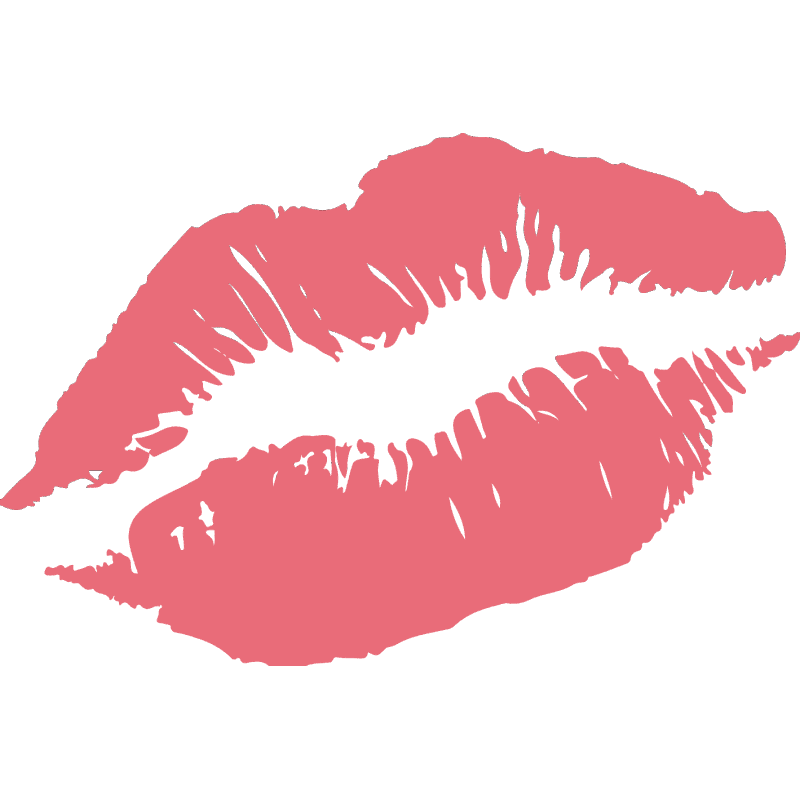 Insert Your Title Here
Click to Insert Click to Insert Click to Insert Click to Insert Click to Insert Click to Insert
Insert Your Title Here
Click to Insert Click to Insert Click to Insert Click to Insert Click to Insert Click to Insert
Insert Your Title Here
Click to Insert Click to Insert Click to Insert Click to Insert Click to Insert Click to Insert
International Kiss Day
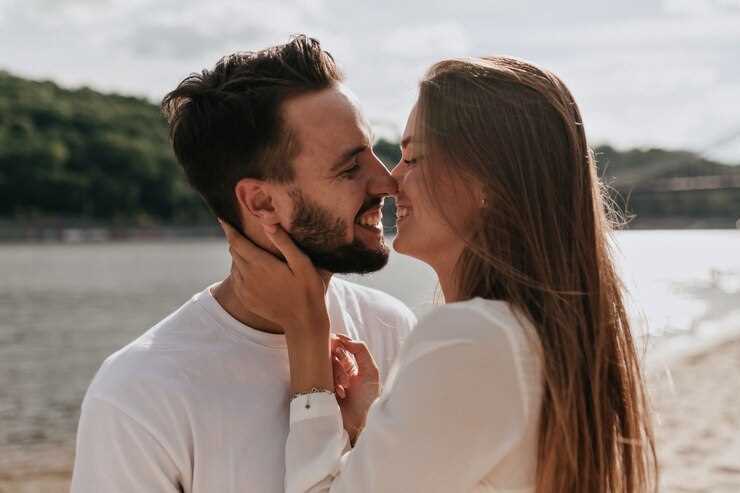 03
Giveaways
Please enter the title Please enter the title Please enter the title
Please enter the title Please enter the title
[Speaker Notes: slidesppt.net]
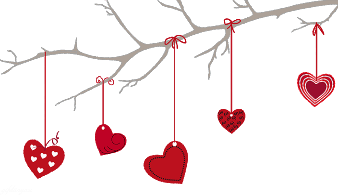 International Kiss Day
Please enter the title Please enter the title
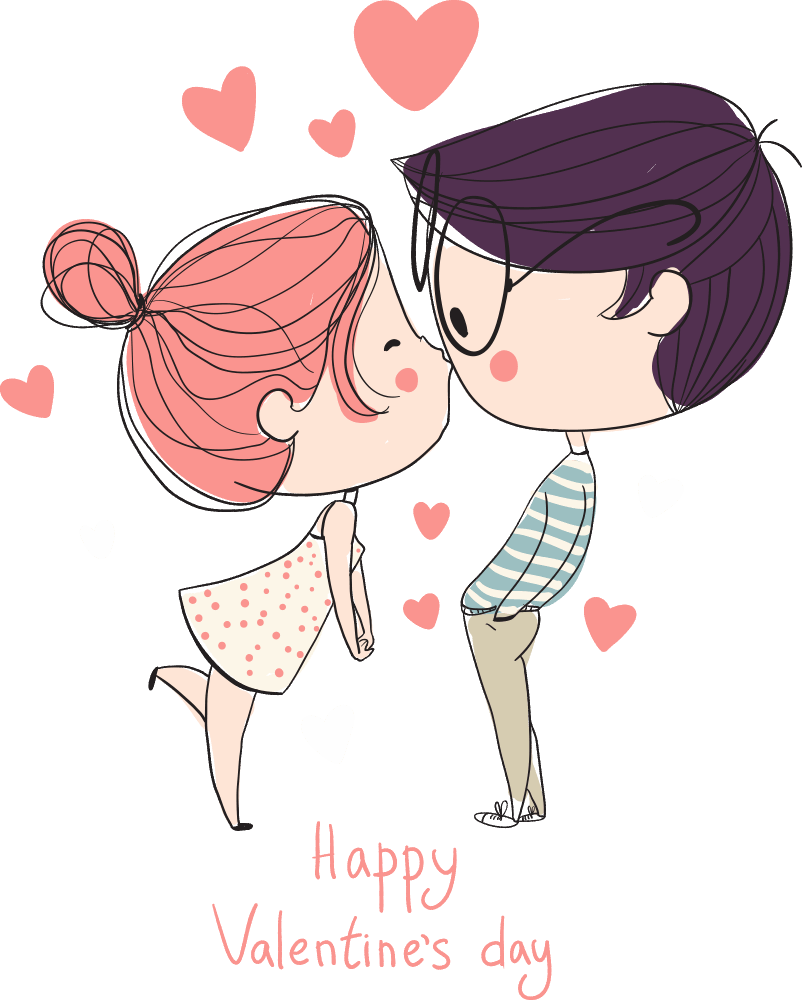 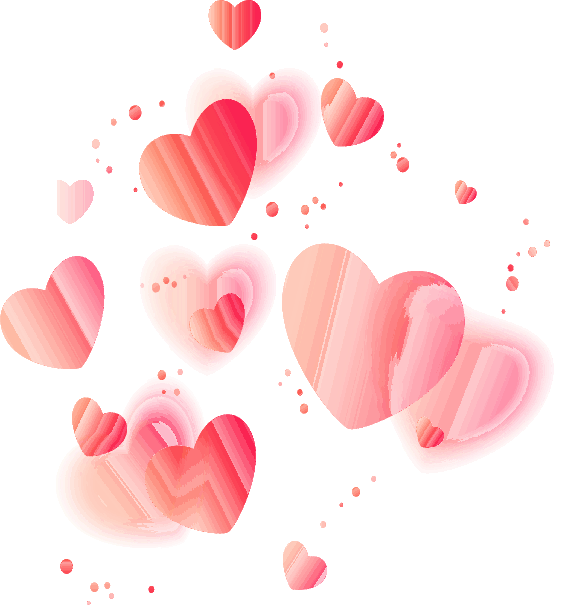 Caption Text
Caption Text
Caption Text
Caption Text
This is a placeholder. Theme fonts recommended.
This is a placeholder. Theme fonts recommended.
This is a placeholder. Theme fonts recommended.
This is a placeholder. Theme fonts recommended.
International Kiss Day
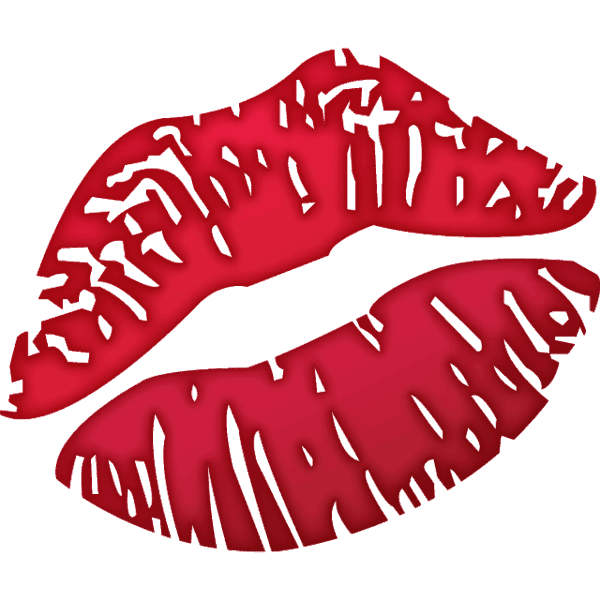 Please enter the title Please enter the title
This is a placeholder. You can key in or paste your texts here. This is a placeholder. You can key in or paste your texts here.
This is a placeholder. You can key in or paste your texts here. This is a placeholder. You can key in or paste your texts here.
This is a placeholder. You can key in or paste your texts here. This is a placeholder. You can key in or paste your texts here.
This is a placeholder. You can key in or paste your texts here. This is a placeholder. You can key in or paste your texts here.
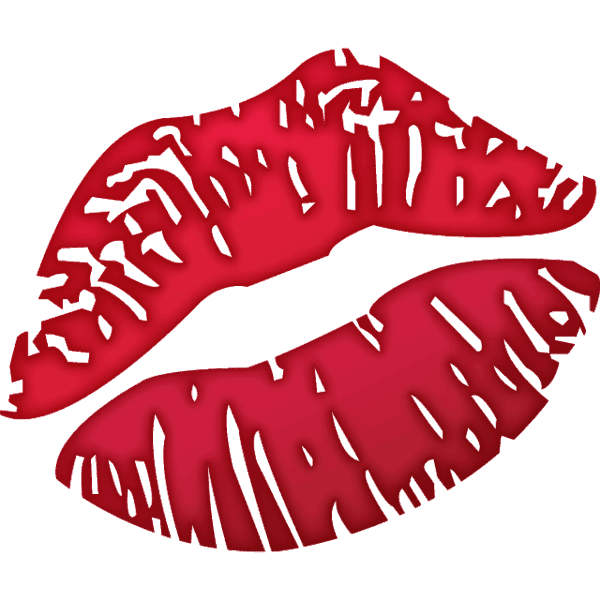 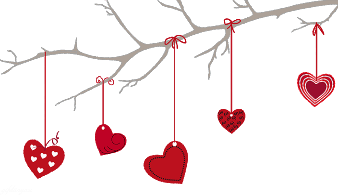 International Kiss Day
Please enter the title Please enter the title
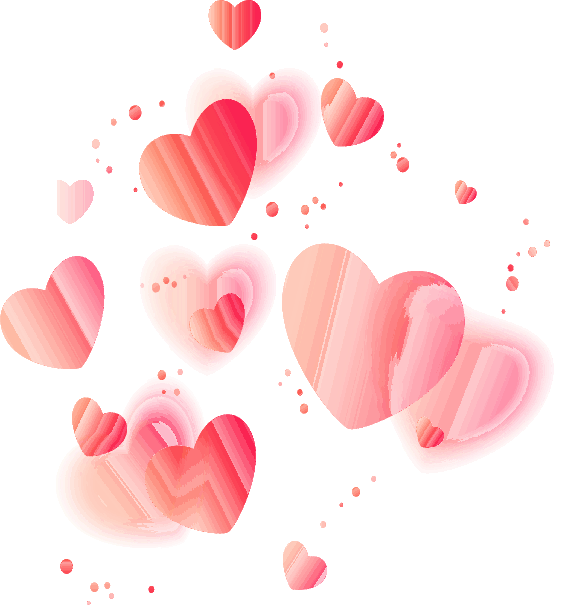 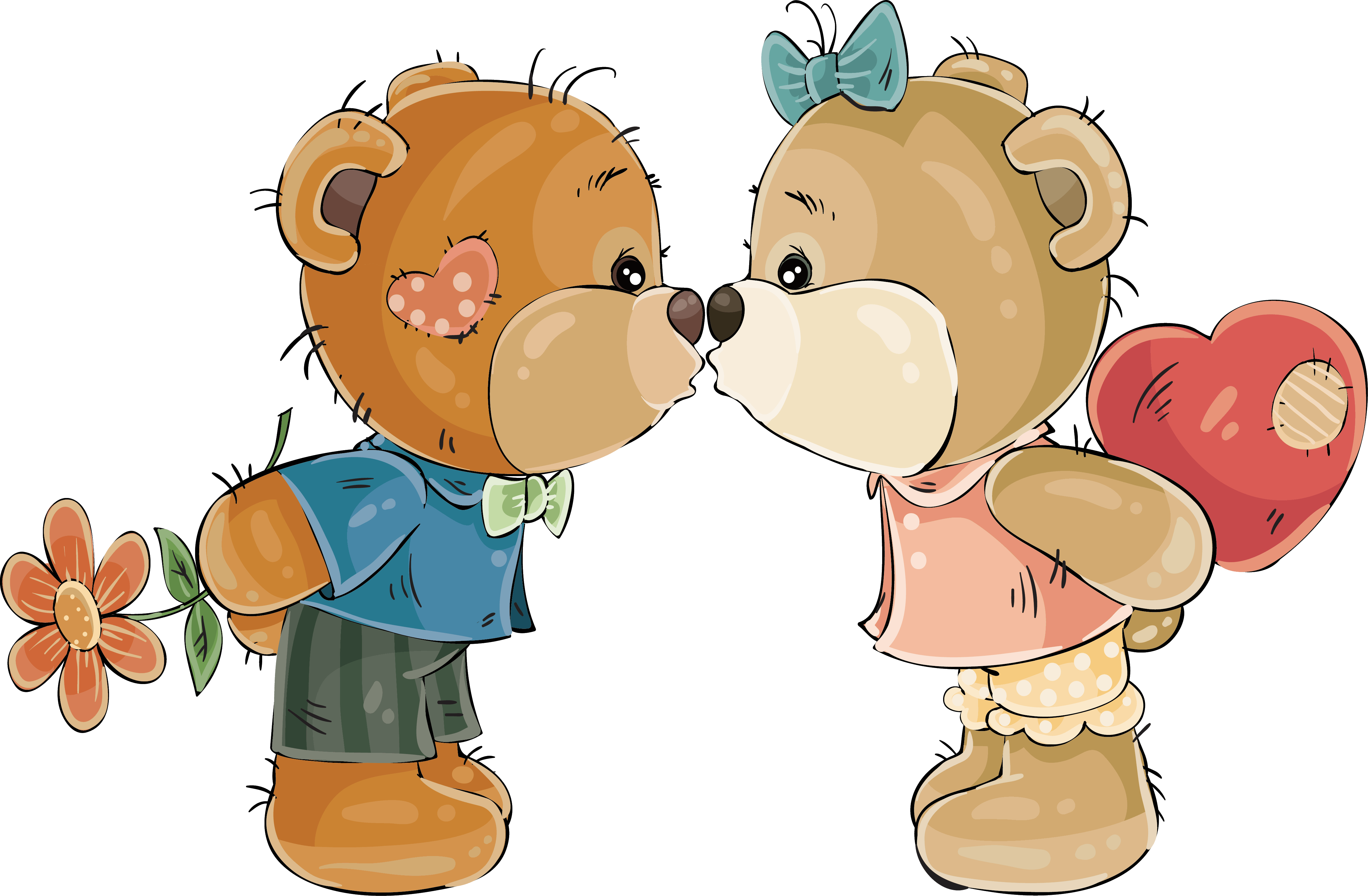 Text 
Here
Text 
Here
Text 
Here
Text 
Here
This is a placeholder. You can key in or paste your texts here. This is a placeholder. You can key in or paste your texts here. This is a placeholder. You can key in or paste your texts here. This is a placeholder. You can key in or paste your texts here.
International Kiss Day
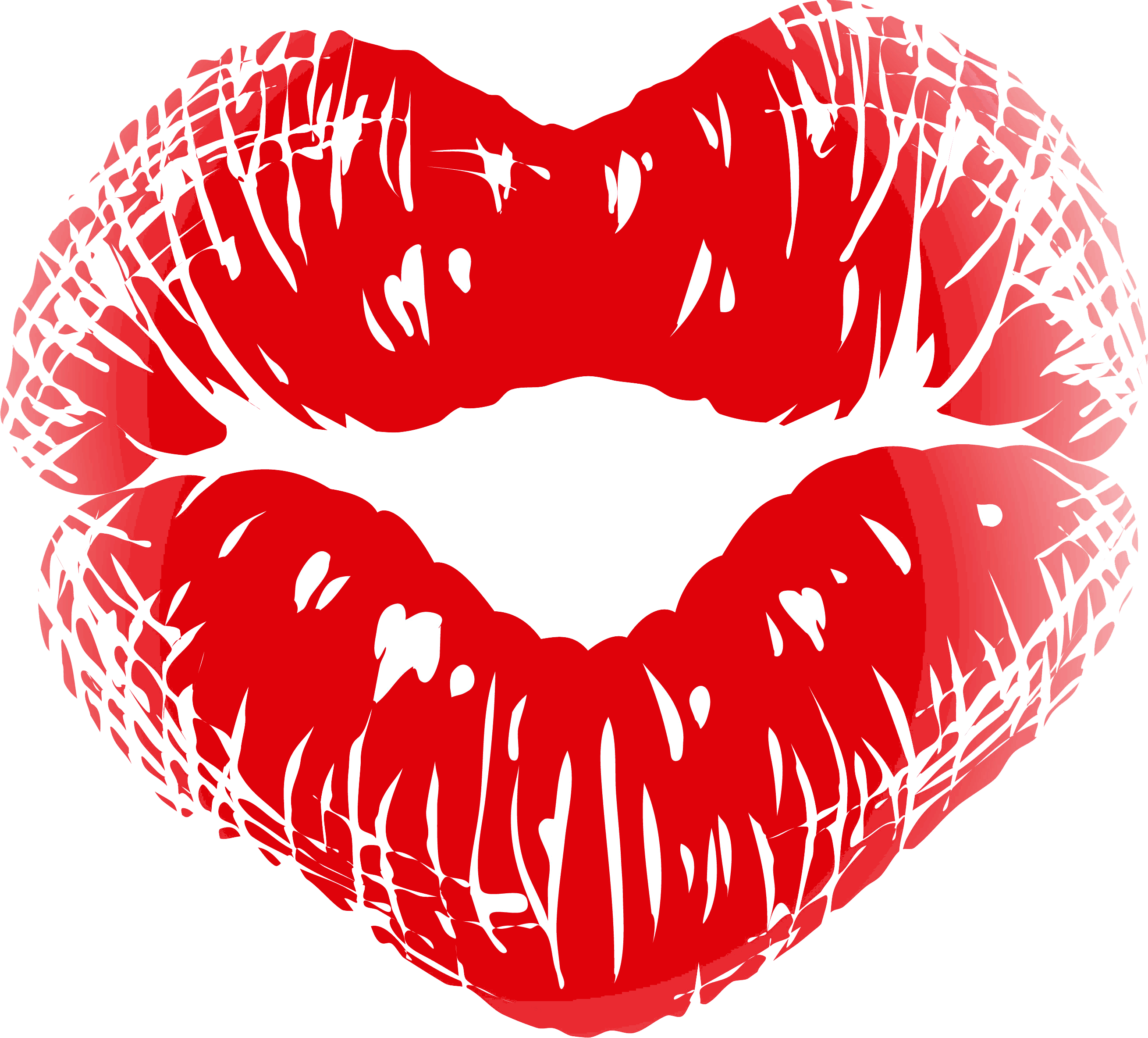 04
Forever Kiss
Please enter the title Please enter the title Please enter the title
Please enter the title Please enter the title
Slidesppt.net
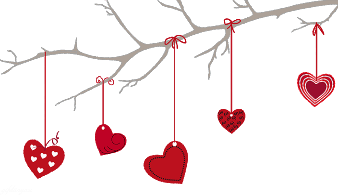 International Kiss Day
Please enter the title Please enter the title
This is a placeholder. Theme fonts recommended. This is a placeholder. Theme fonts recommended.
This is a placeholder. Theme fonts recommended. This is a placeholder. Theme fonts recommended.
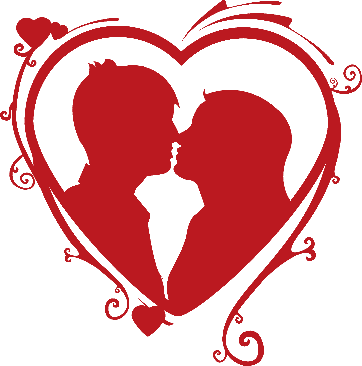 This is a placeholder. Theme fonts recommended. This is a placeholder. Theme fonts recommended.
This is a placeholder. Theme fonts recommended. This is a placeholder. Theme fonts recommended.
This is a placeholder. Theme fonts recommended. This is a placeholder. Theme fonts recommended.
International Kiss Day
Please enter the title Please enter the title
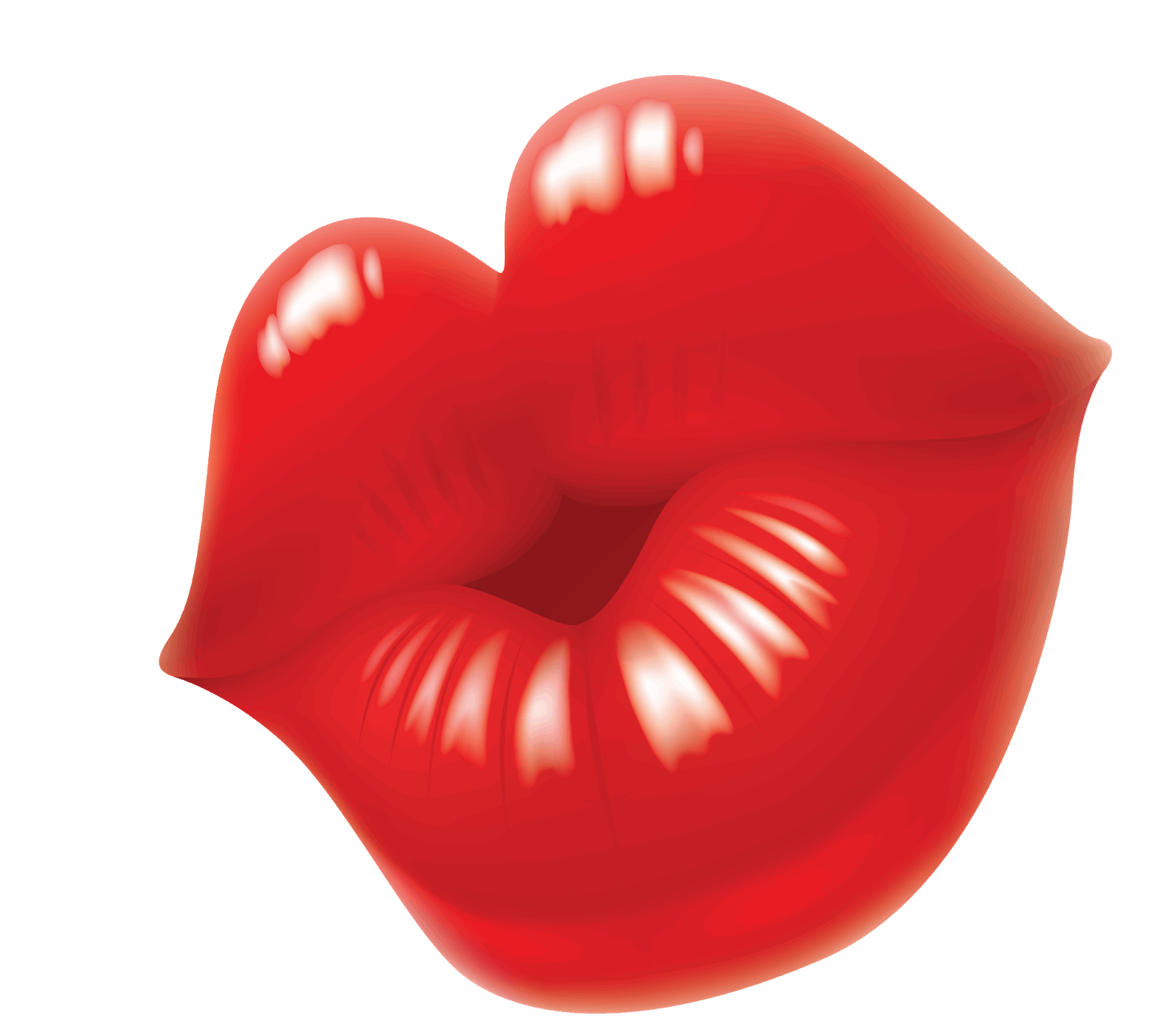 Something Beautiful to find and simple
Lorem Ipsum has been the industry's standard
scrambled it to make a type specimen book.
Lorem Ipsum has been the industry's standard
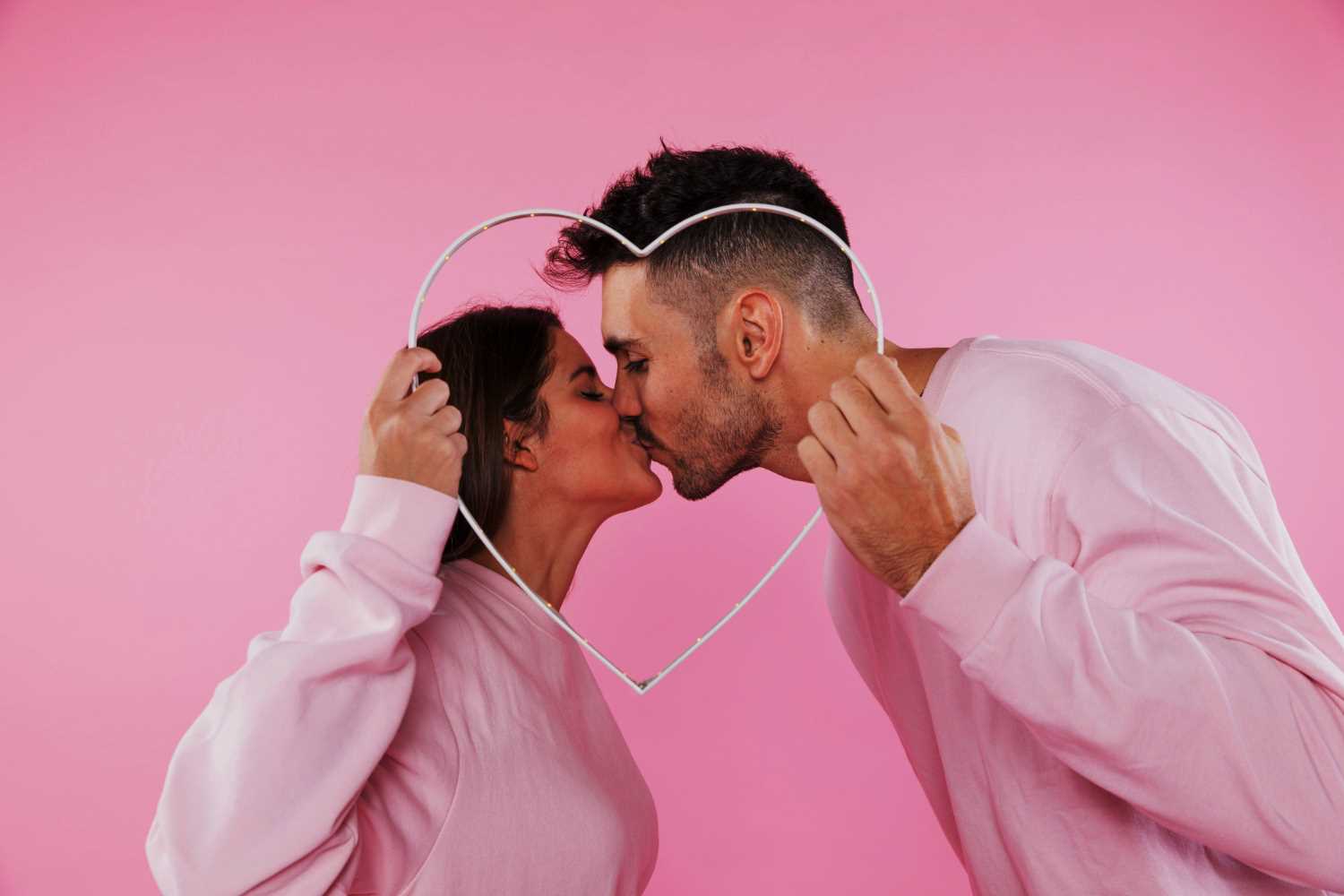 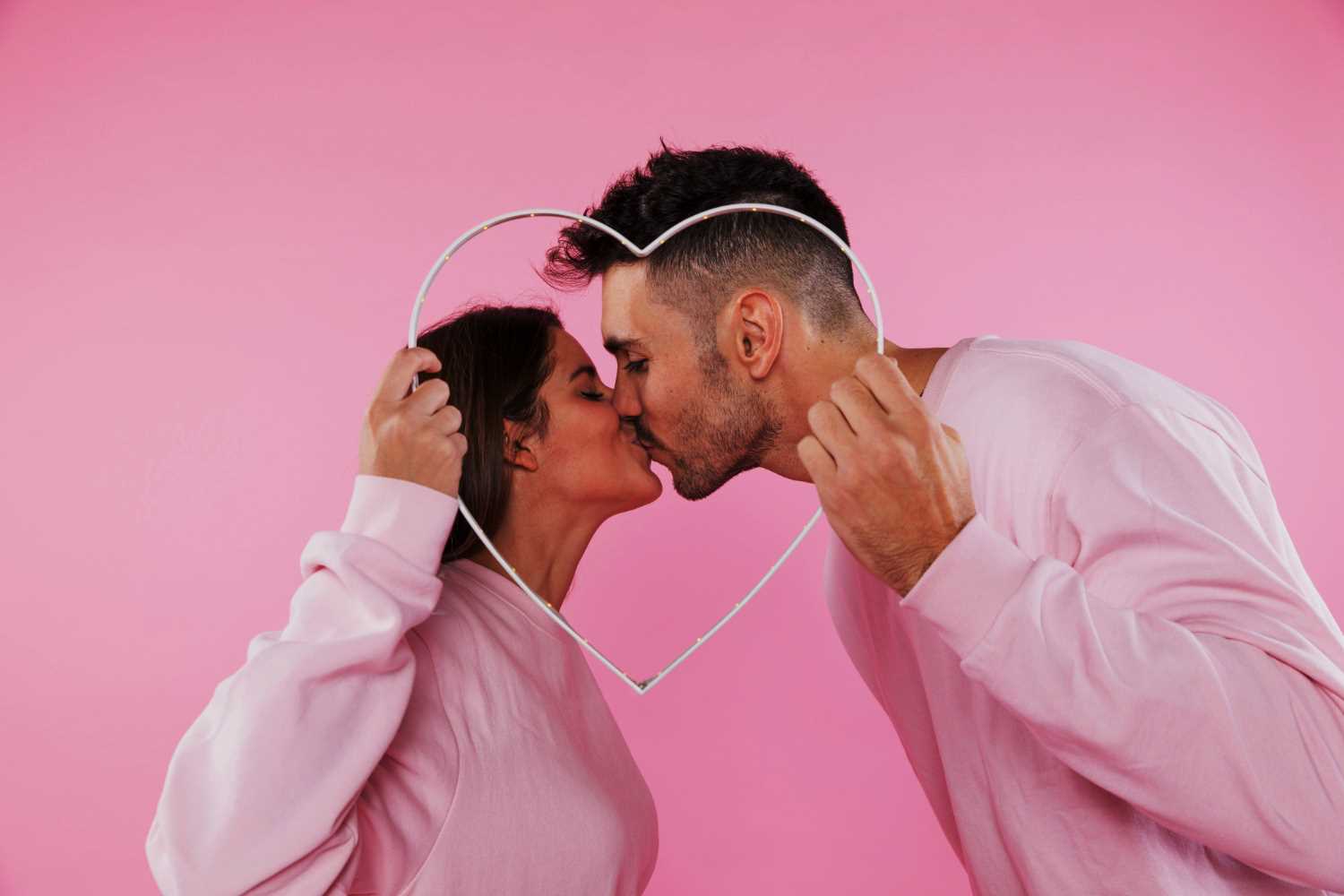 Thank You!
This is a placeholder. You can key in or paste your texts here. This is a placeholder. You can key in or paste your texts here.
Instructions for use
In order to use this template, you must credit Slidesppt by keeping the thank you slide.
What you are allowed to do :
Use our templates for personal or educational presentations or printouts.
Edit and customize our templates for your own needs.
Link a page to a presentation template on your website or blog.
What you are not allowed to do :
Republish or redistribute our presentation templates, offline or online and even for free.
Offer Slidesppt templates (or a modified version of this Slidesppt Template) or include it in a database or any other product or service that offers downloadable images, icons or templates that may be subject to distribution or resale.
Useful links :
What you are allowed and not allowed to do: https://www.slidesppt.net/what-you-can-and-cannot-do-with-our-templates/ 
Frequently Asked Questions: https://www.slidesppt.net/frequently-asked-questions/ 
Tutorials and Tips: https://www.slidesppt.net/tutorials-and-tips/
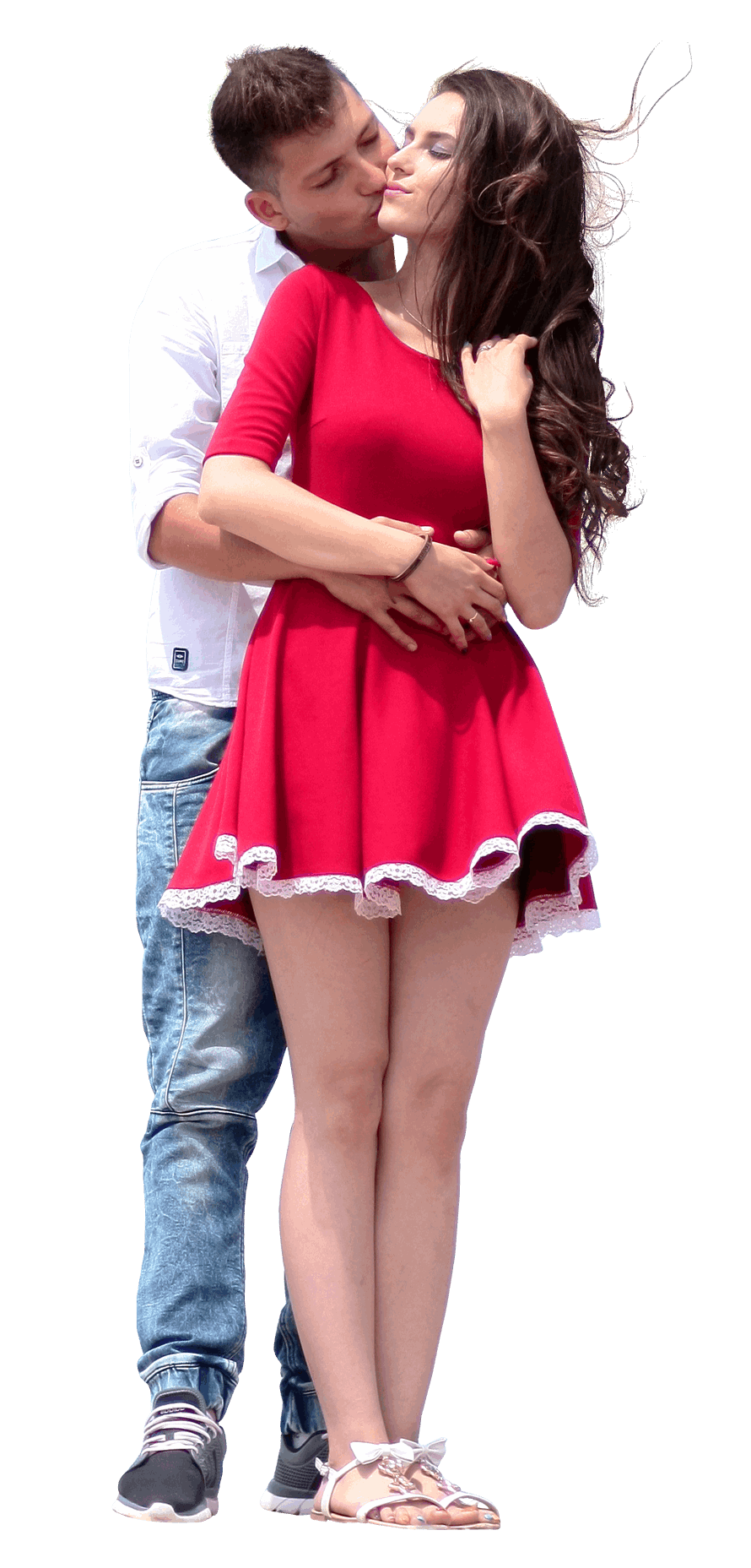 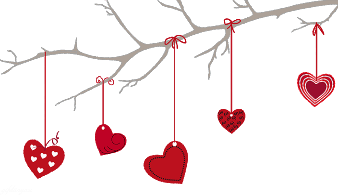 Fuente
ELABORADO POR  : slidesppt.net
IMAGES :
pngegg.com
freepik.es
pixabay.com
FONTS :
Spicy Rice
Source Han Sans
Fully Editable Icon Sets: A
[Speaker Notes: slidesppt.net]
Fully Editable Icon Sets: B
[Speaker Notes: slidesppt.net]
Fully Editable Icon Sets: C
[Speaker Notes: slidesppt.net]
Presentation template by
Slidesppt.net
You are free to use this presentation for educational, personal and work purposes under Creative Commons Attribution License. But, keep the credits slide or mention Slidesppt in your presentation. Visit slidesppt.net